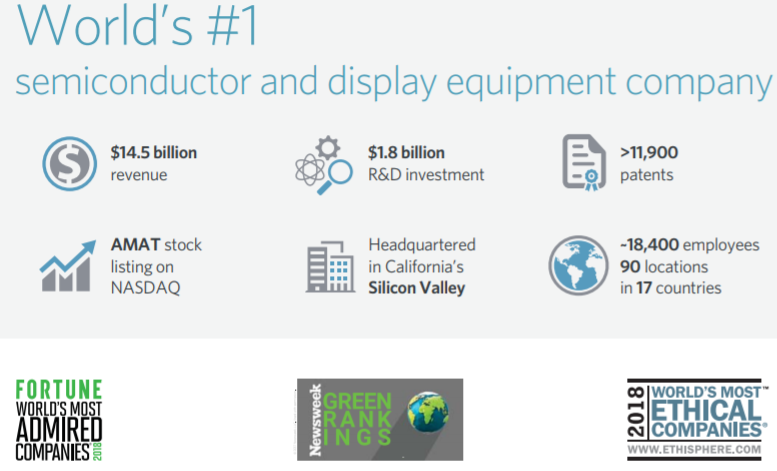 1
CFRA - Outlook
2
Manifest Investing
3
Value Line
4
PE – slide
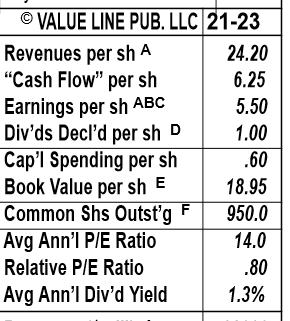 5
Capital structure Slide
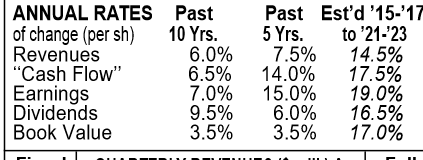 6
The financial strength –
7
Stock Selection Guide - Slide
8
SSG Graph Slide
9
Using Most recent five Years
10
Preferred Procedure calculation – Slide
11
Value line forecast of EPS – Slide
12
Evaluate Management
13
3. Price Earnings History – Slide
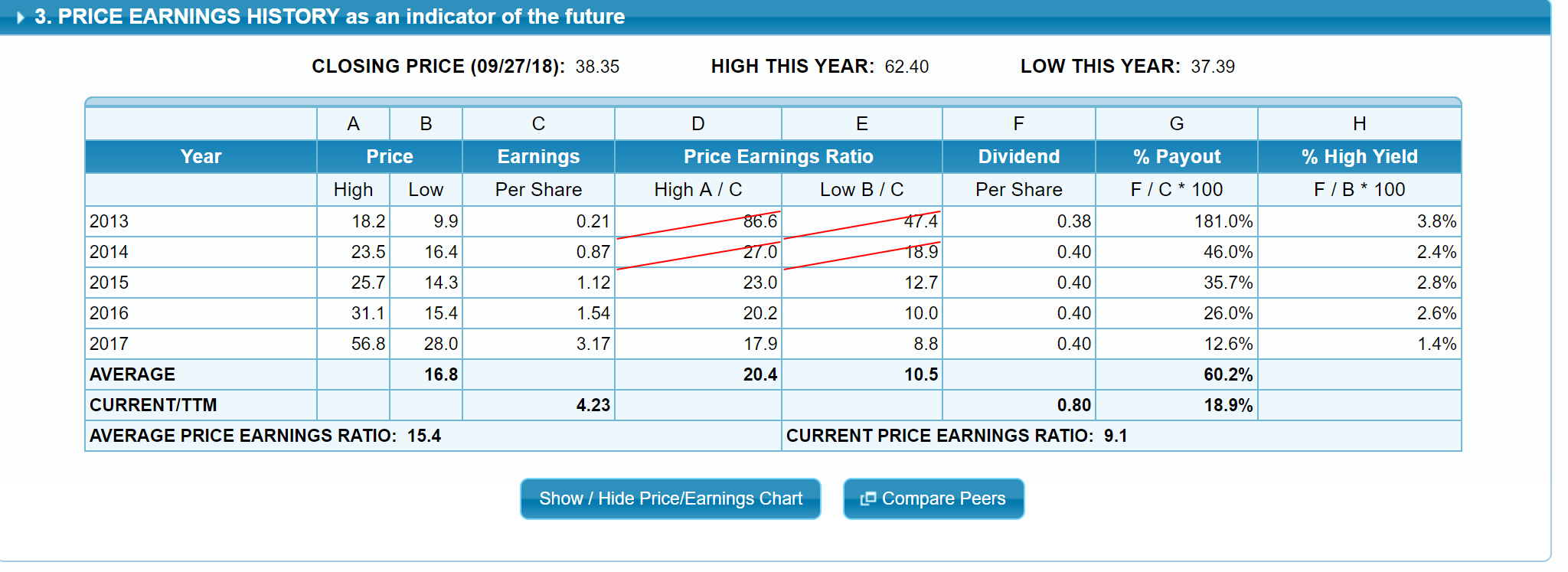 14
4. Evaluating Risk and Reward over the next five years
15
Determine Low Price - Slide
16
Evaluating Risk at a Glance slide –
17
5. Five year potential  - Slide
18